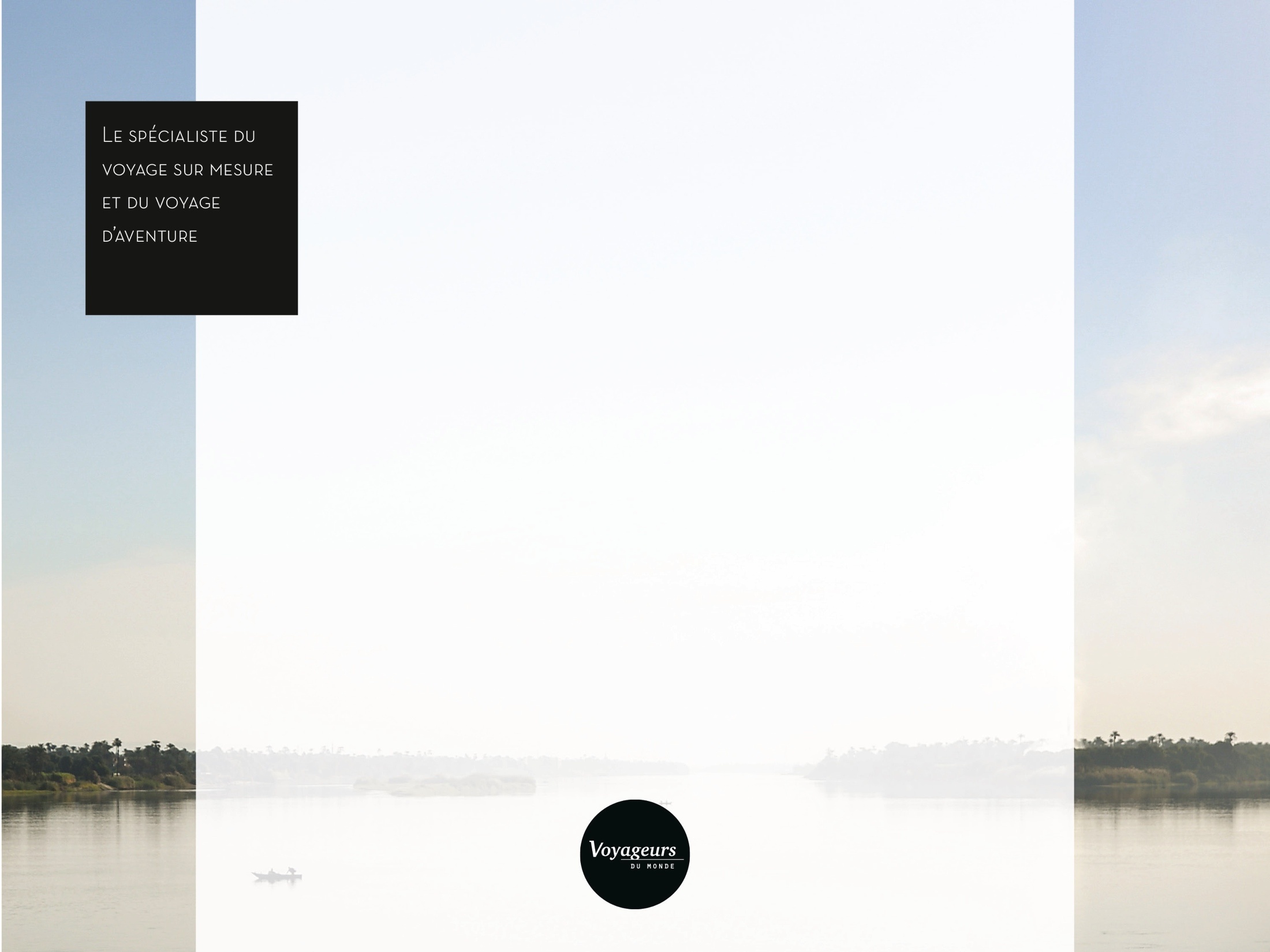 Présentation des résultats semestriels
au 30 juin2020
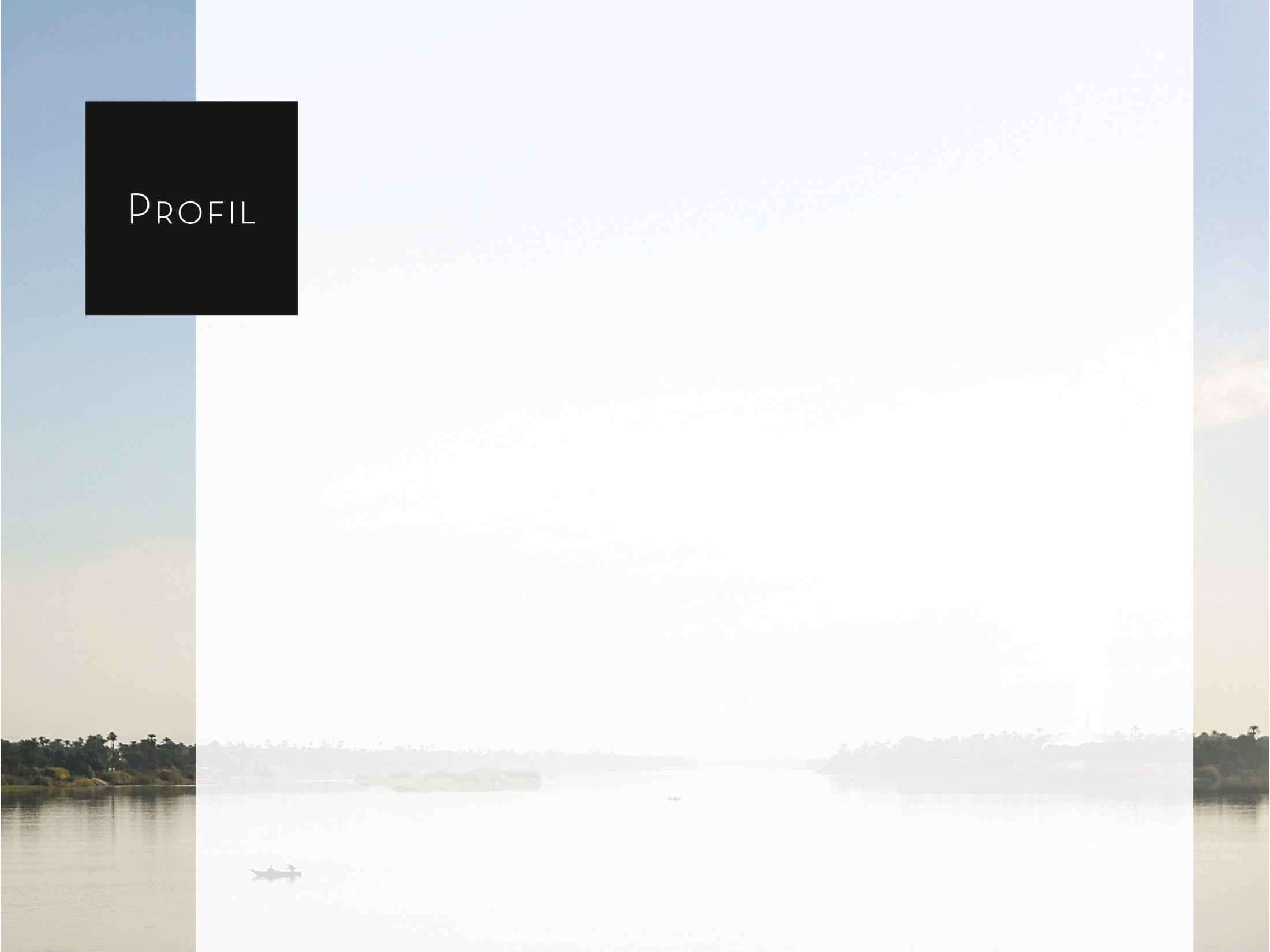 Voyageurs du Monde • Résultats semestriels 2020 • 2
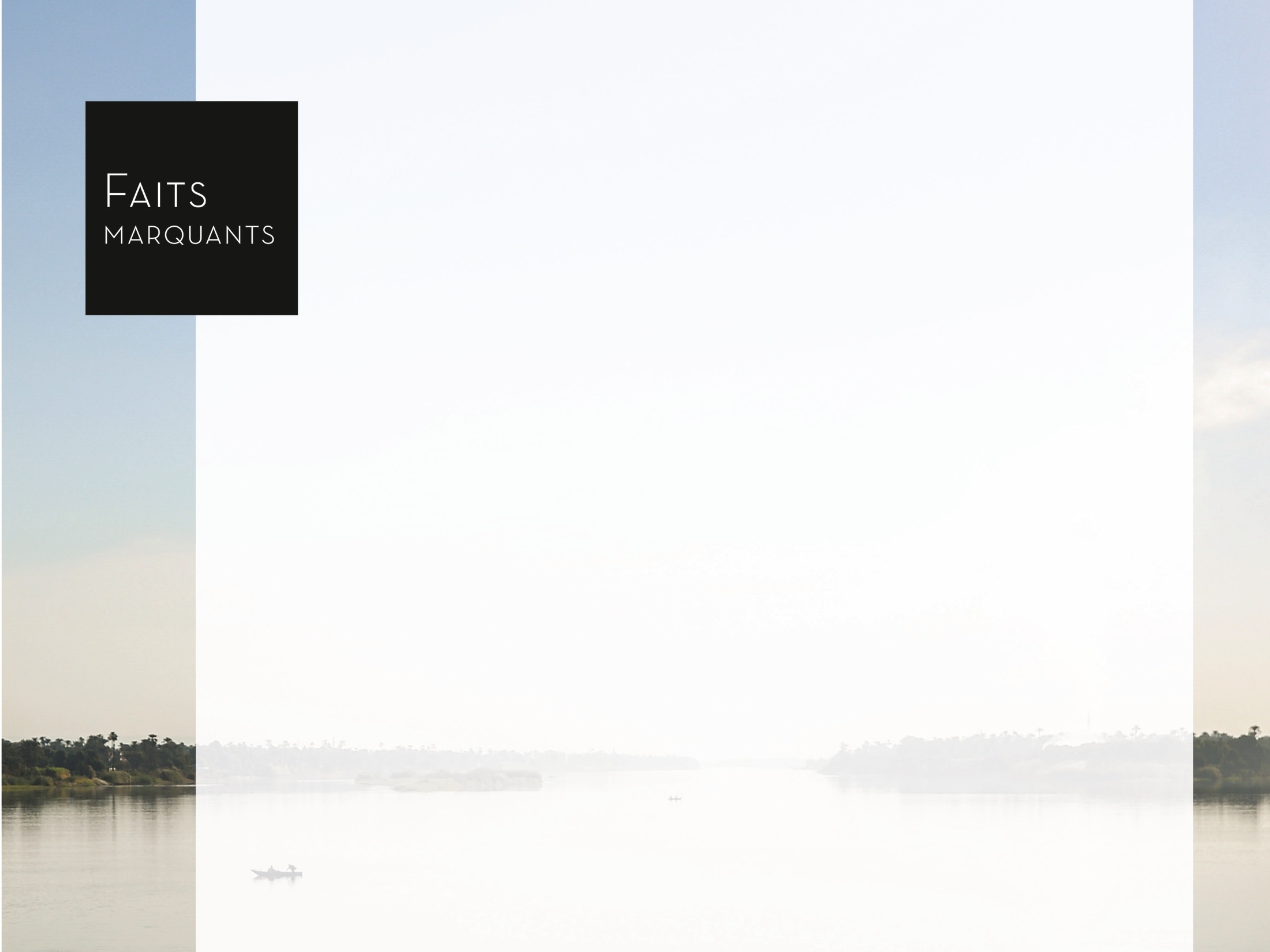 2020 : une année marquée par la Covid-19
Activité extrêmement perturbée en raison de la Covid-19

 un 1er trimestre (1er janvier au 15 mars) normal
 un 2nd trimestre sans départs ni ventes (confinement et fermeture pays)

conduisant le Groupe à prendre les mesures suivantes :

Au niveau des revenus : Préserver l’acquis
Report des voyages de mi mars à mi septembre grâce à une ordonnance gouvernementale
Mise en place d’un programme d’assurance voyages spécial COVID pour faciliter les inscriptions
 
Au niveau de la trésorerie :
Un avoir valable 18 mois sur les sommes versées au lieu d’un remboursement Utilisation de toutes les possibilités de report des échéances fiscales et sociales 
Annulation du dividende 2019
Obtention d’un PGE de 30M€

Au niveau des risques :
Obtenir les remboursements des compagnies aériennes sur les billets émis non volés (à date, 73% de remboursements reçus, solde en avoirs auprès des compagnies)
Assistance à nos fournisseurs à destination par préservation de leurs revenus futurs
Voyageurs du Monde • Résultats semestriels 2020 • 3
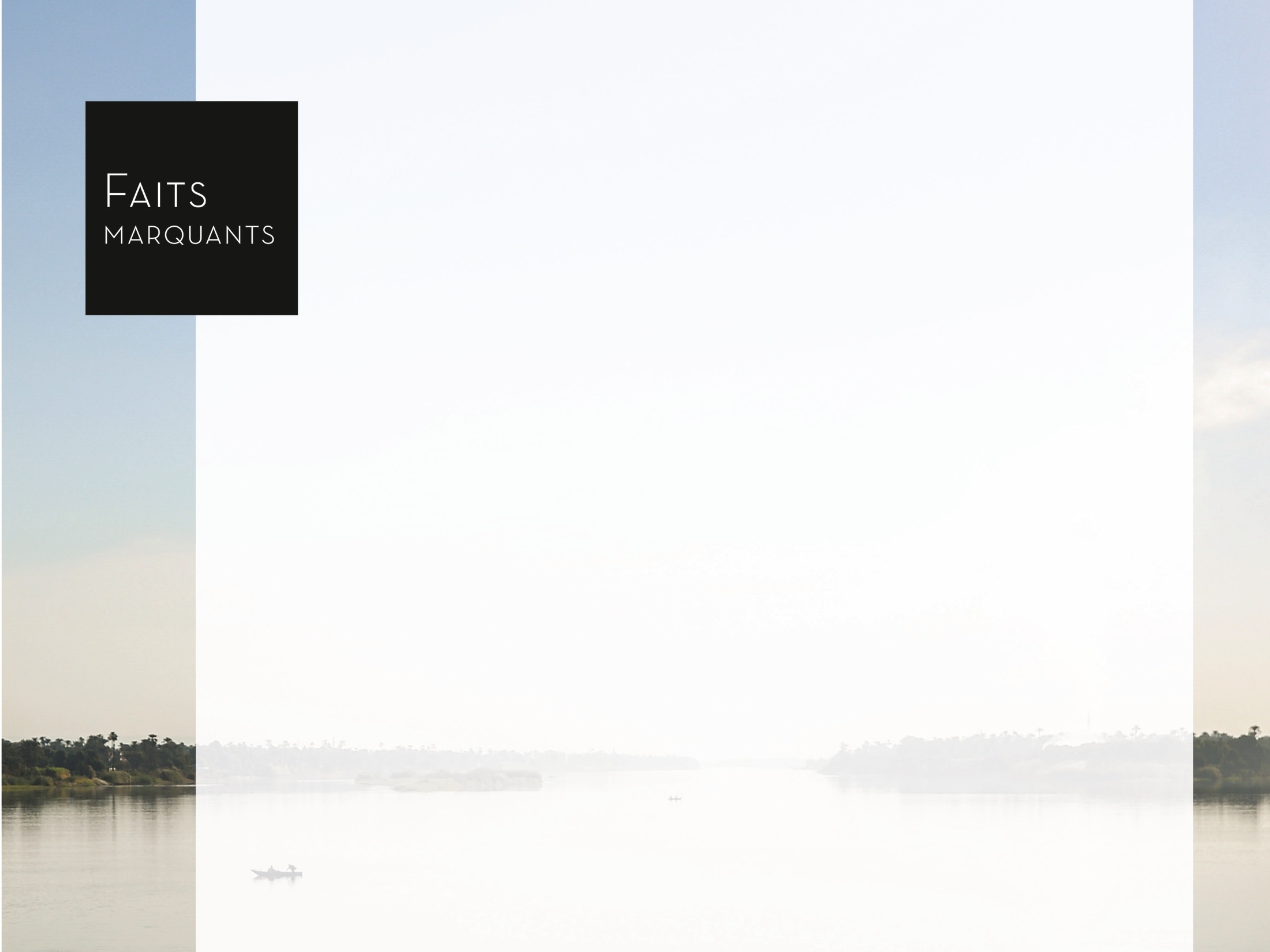 2020 : une année marquée par la Covid-19
Au niveau des équipes :

Tous les salariés travaillent en télétravail depuis le 17 mars 2020
L’activité (chômage) partielle a été mise en place progressivement et à des niveaux variables selon les équipes : entre 50% d’activité sur mars et avril à 30% en moyenne en juin, puis 15% à 20% actuellement
	

Au niveau de nos budgets :

Réduction masse salariale : abandon des recrutements prévus, activité partielle prise en charge à 100% (tourisme, restauration, événementiel). 
Exonération des charges patronales sur la part travaillée suite à une décision gouvernementale de février à mai (sauf sur l’entité Voyageurs du Monde > 250 salariés)
Gel des investissements (informatique, implantations, projets de croissance externe)
Négociations des loyers (env. 0,5M€ de baisse obtenue, soit 10% des loyers), de l’assurance RCP et de divers contrats 
Réduction de toutes les autres charges (communication, frais généraux ,etc.)
Voyageurs du Monde • Résultats semestriels 2020 • 4
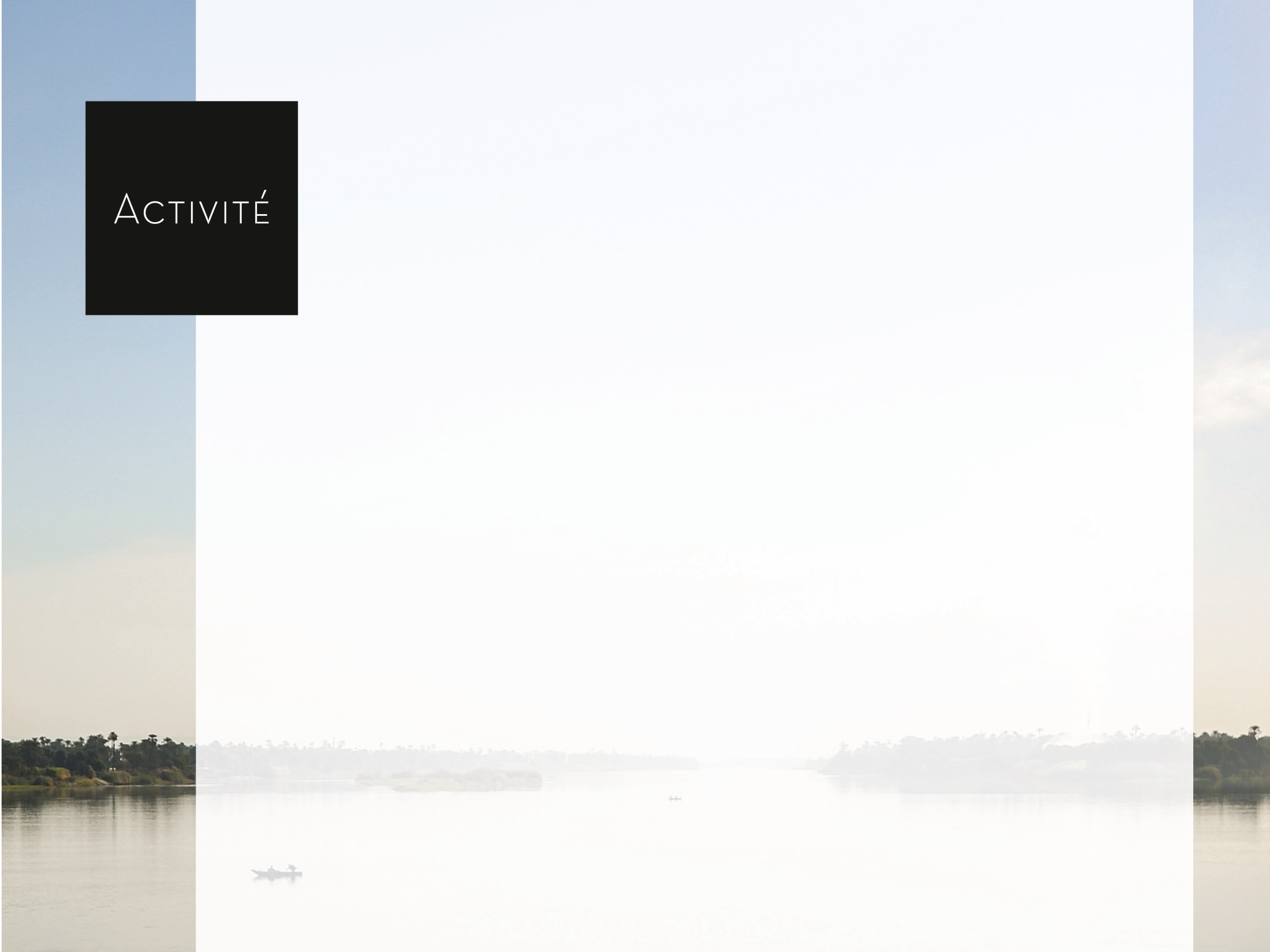 Evolution du chiffre d’affaires par activité
Voyageurs du Monde • Résultats semestriels 2020 • 5
Voyageurs du Monde • Résultats semestriels 2015 •6
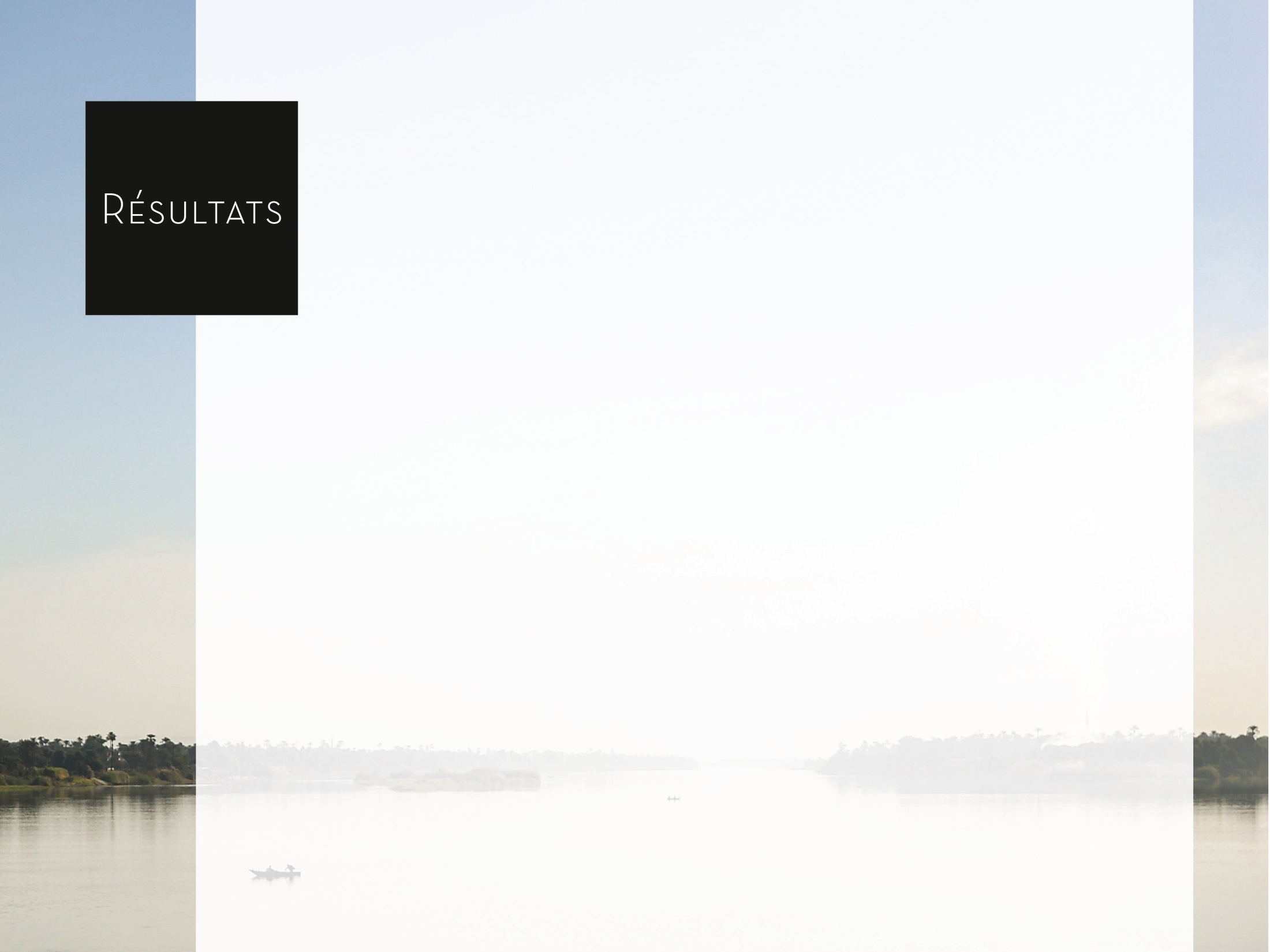 Compte de résultat semestriel (publié)
* Earnings Before Interest, Taxes, Depreciation, and Amortization: Equivalent de l’EBE
**Earnings Before Interest and Taxes: Equivalent du REX
Voyageurs du Monde • Résultats semestriels 2020 • 6
Voyageurs du Monde • Résultats  semestriels 2015 • 8
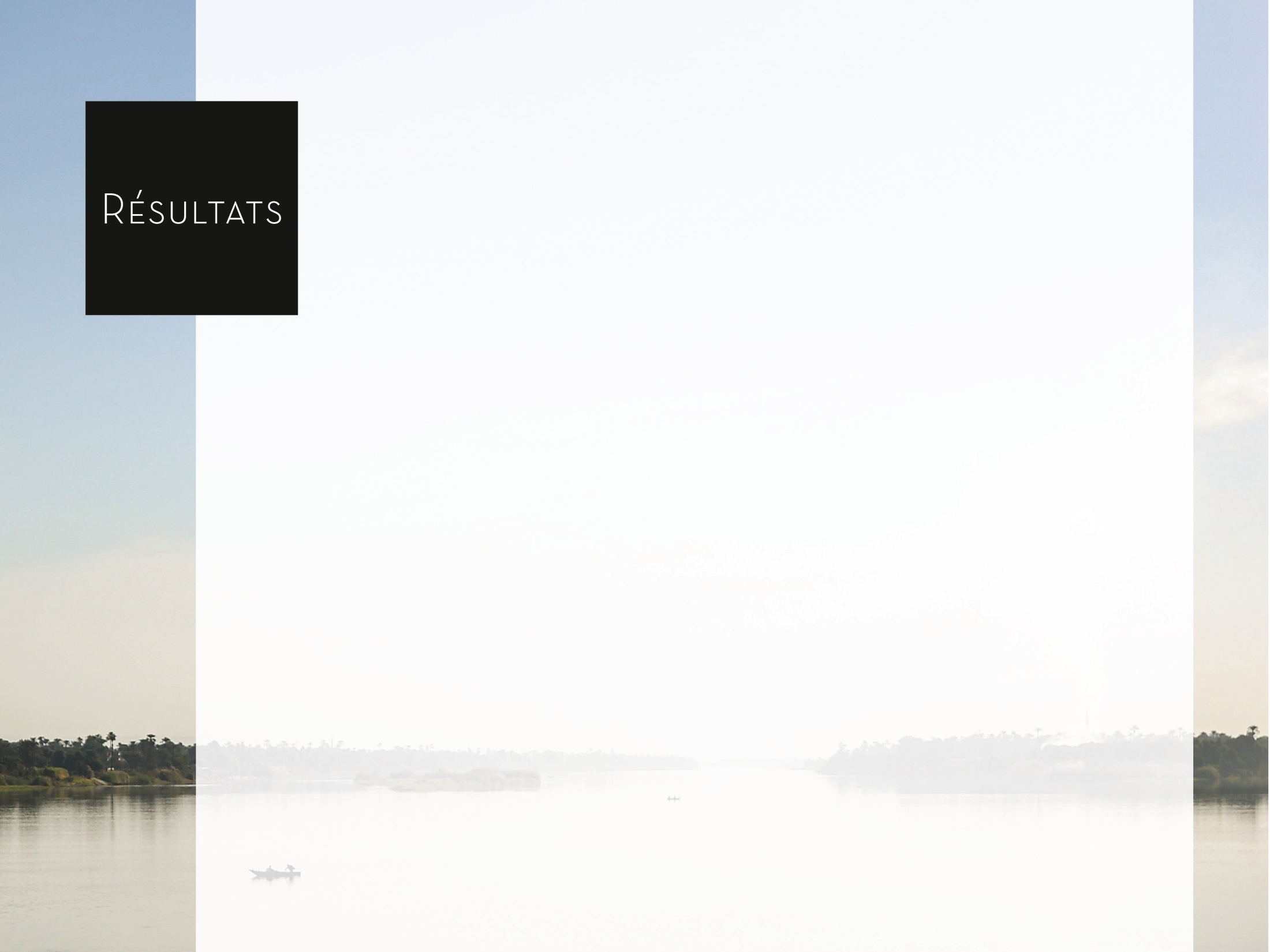 Bilan semestriel (publié)
30.06.20	30.06.19	Var (%)
Produits Constatés d’Avance (P.C.A)		    120,2	   248,4 	-51,6%
Voyageurs du Monde • Résultats semestriels 2020 • 7
Voyageurs du Monde • Résultats semestriels 2015 • 11
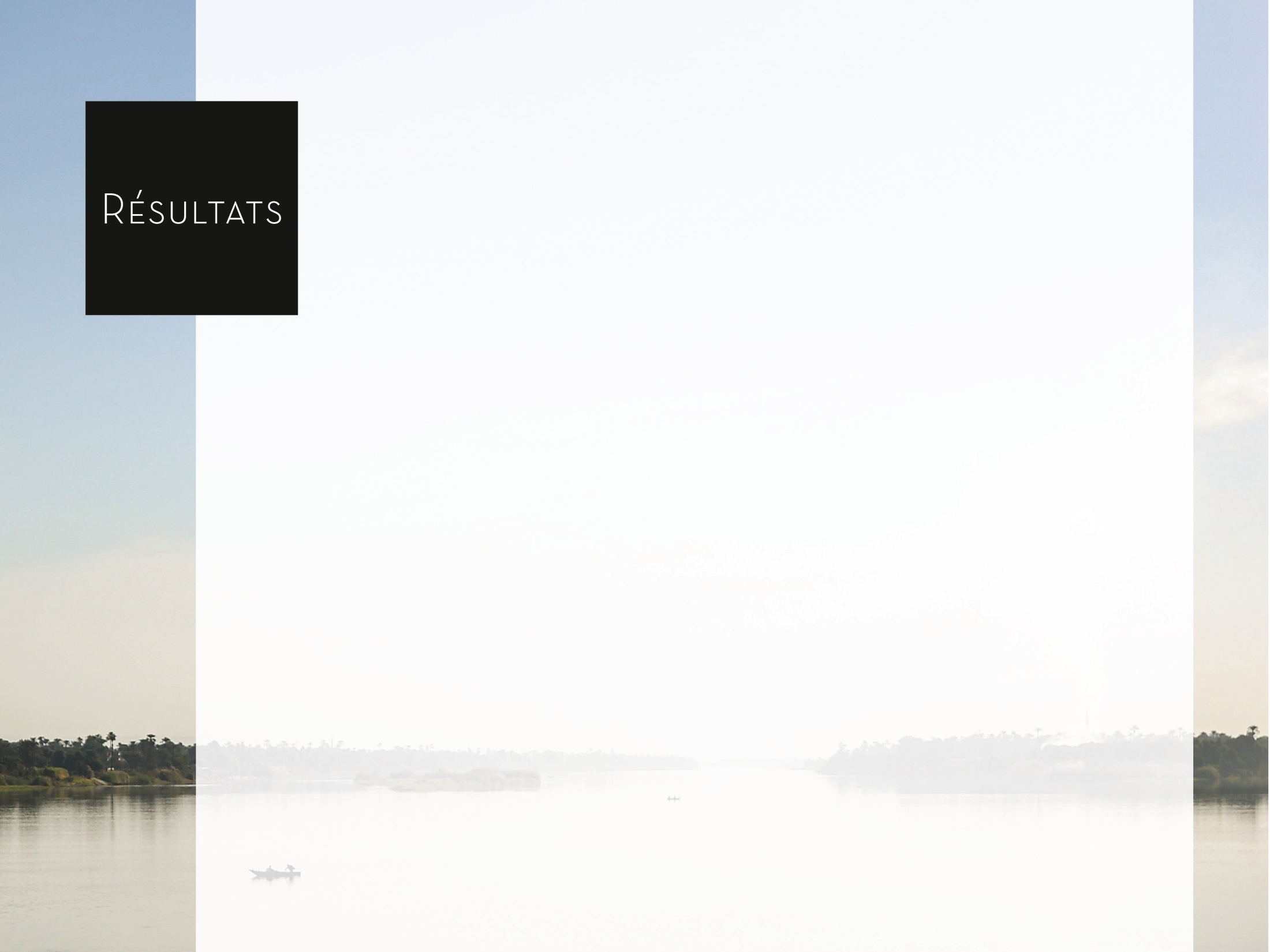 Courbes de trésorerie
(5 principaux TO France et holding du pôle aventure, en milliers d’euros)
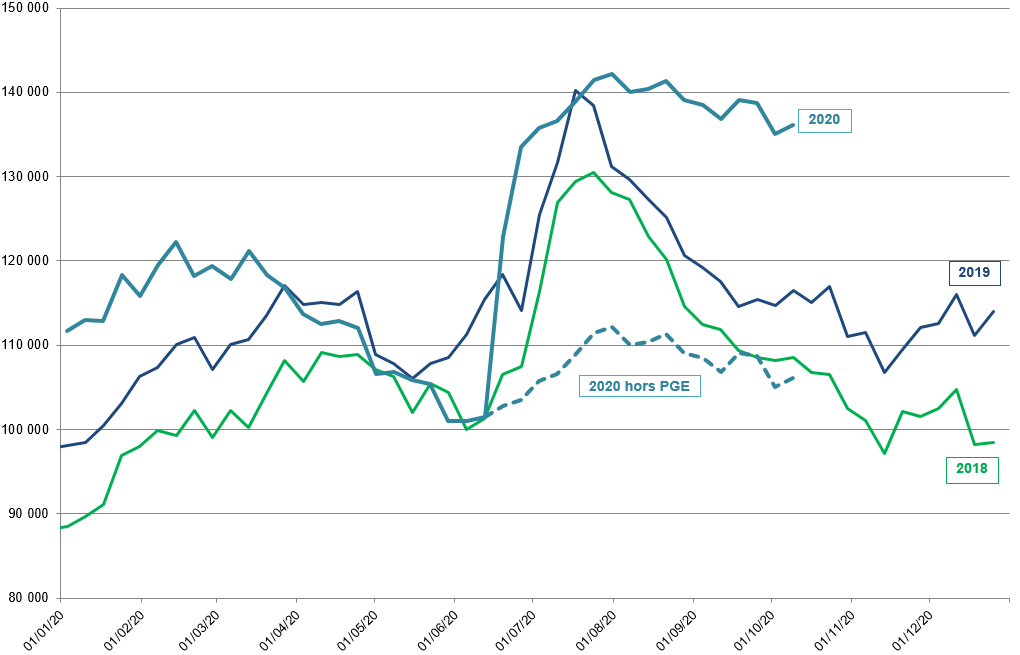 8
Voyageurs du Monde • Résultats semestriels 2020 • 8
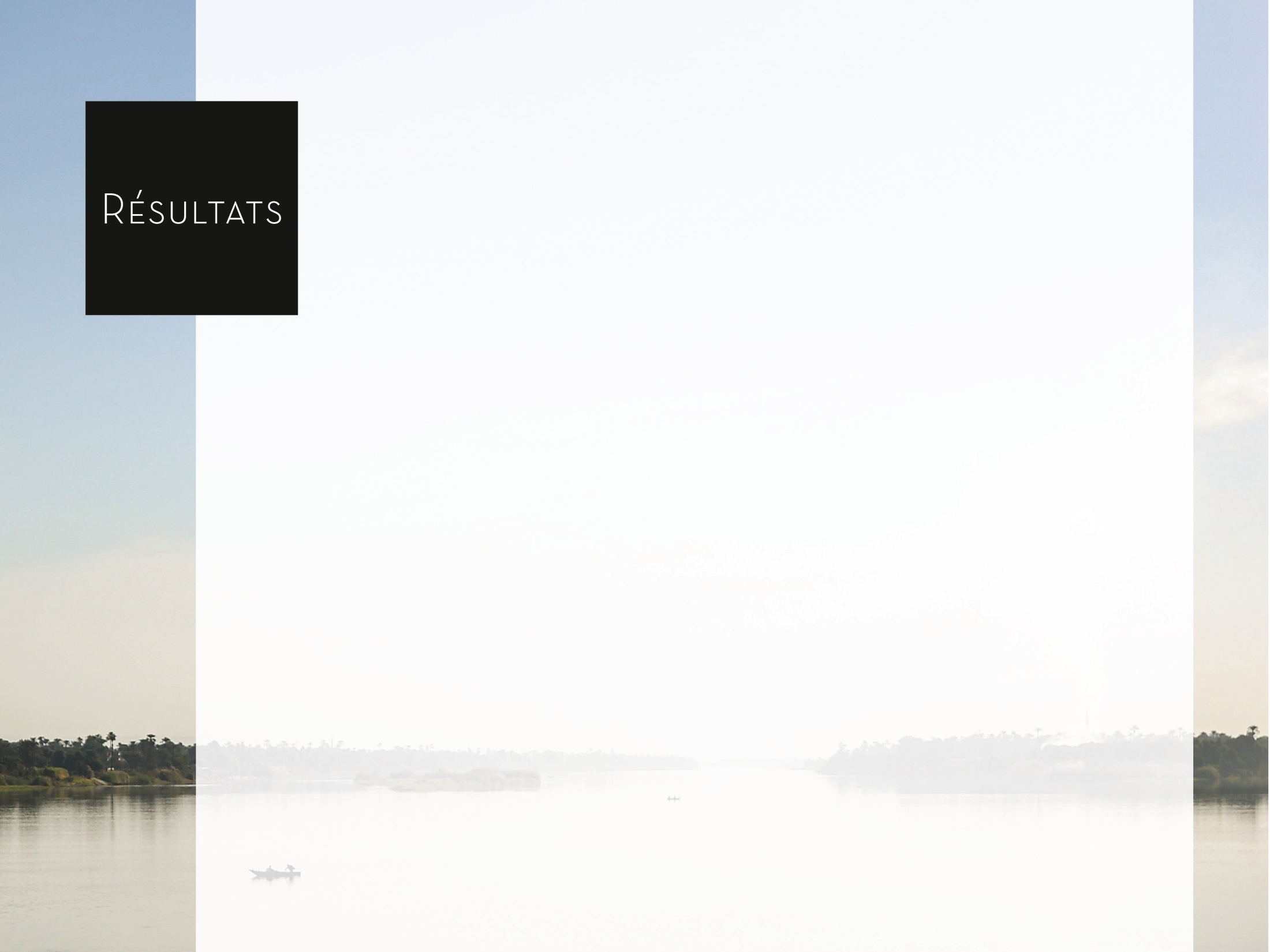 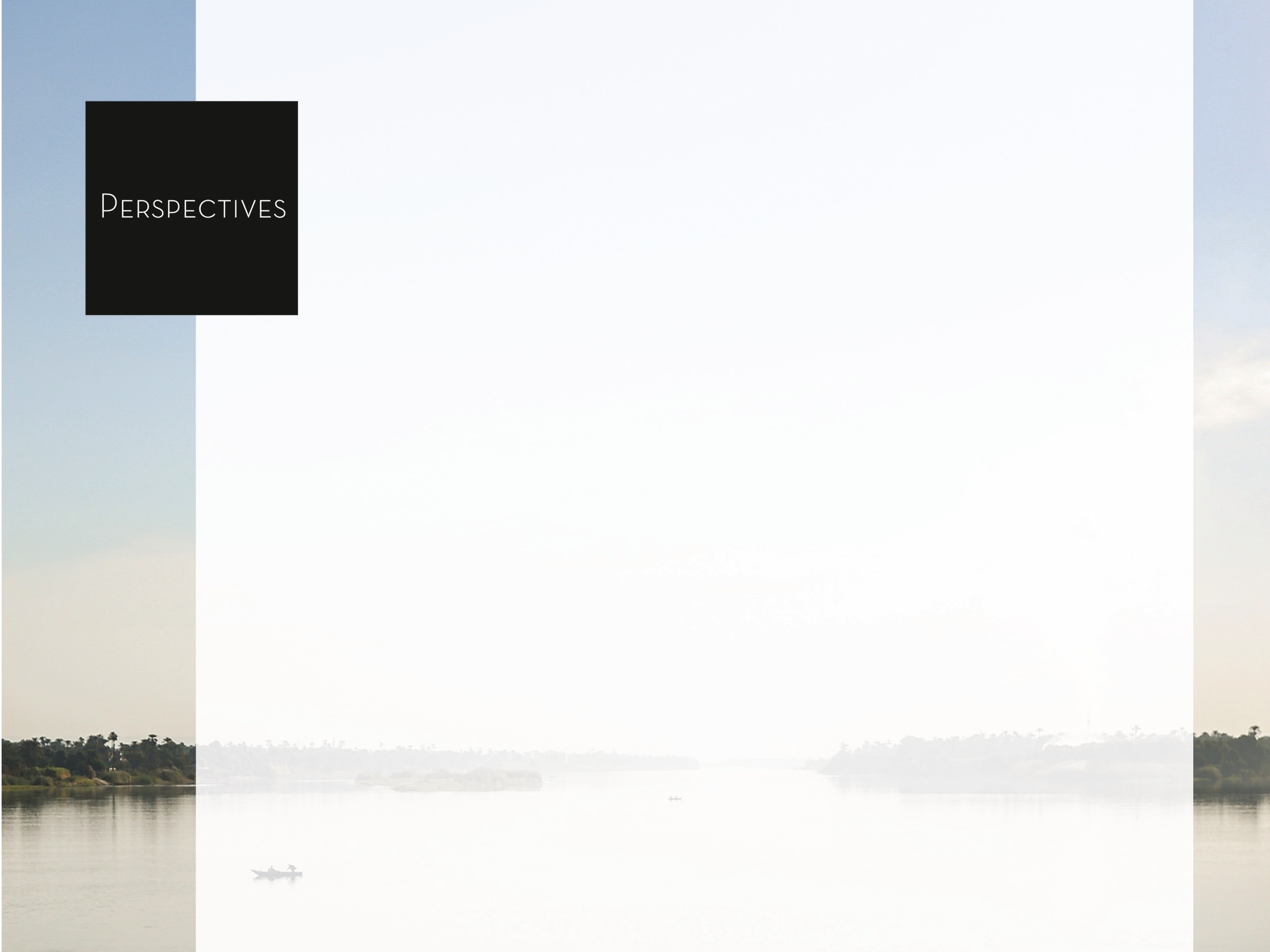 Atterrissage 2020 :
	
	1 / résultat estimé à date
Courbe tréso
9
Voyageurs du Monde • Résultats semestriels 2020 • 9
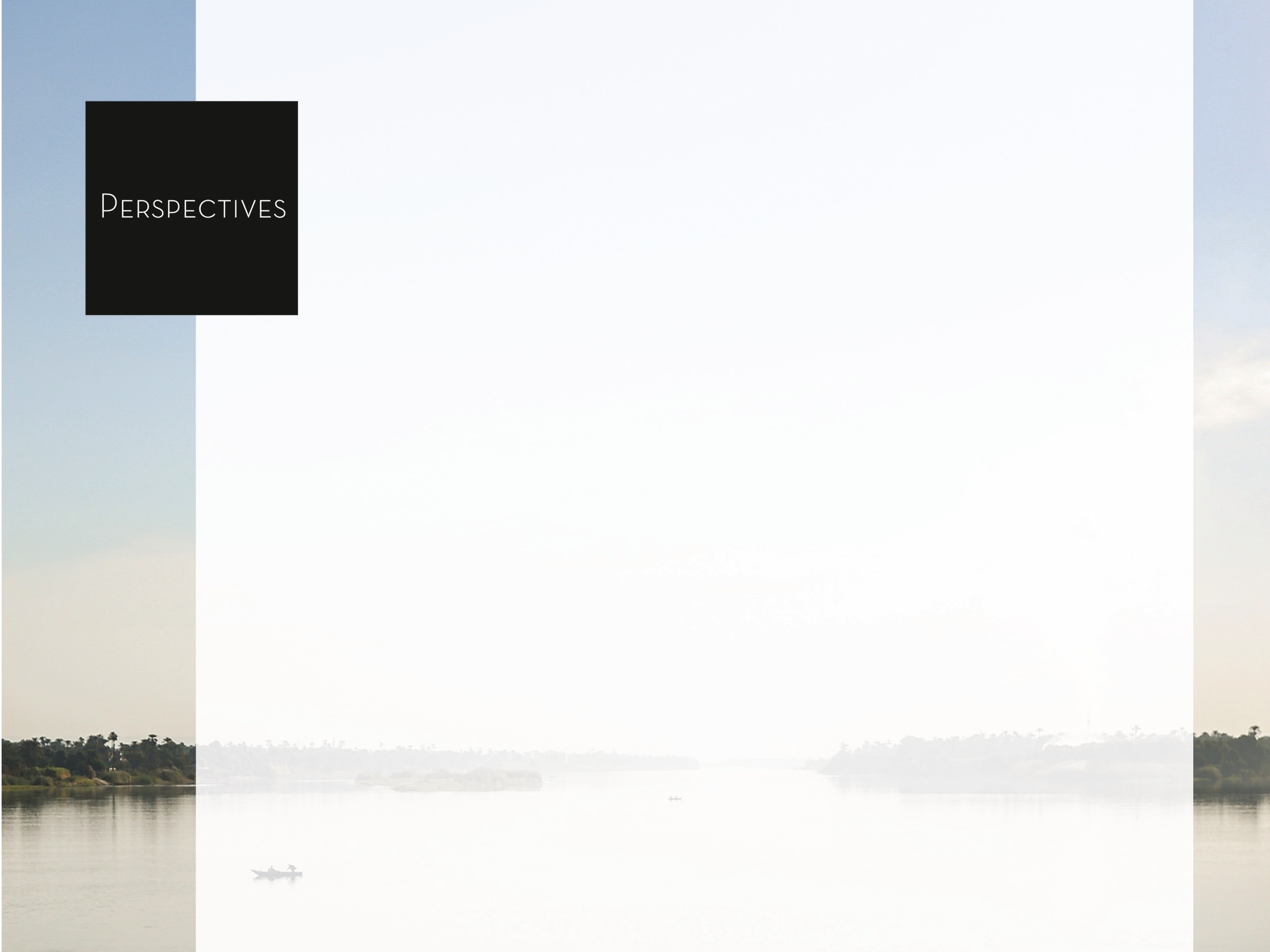 Atterrissage 2020 :
 	
	2/ financement de la perte
10
Voyageurs du Monde • Résultats semestriels 2020• 10
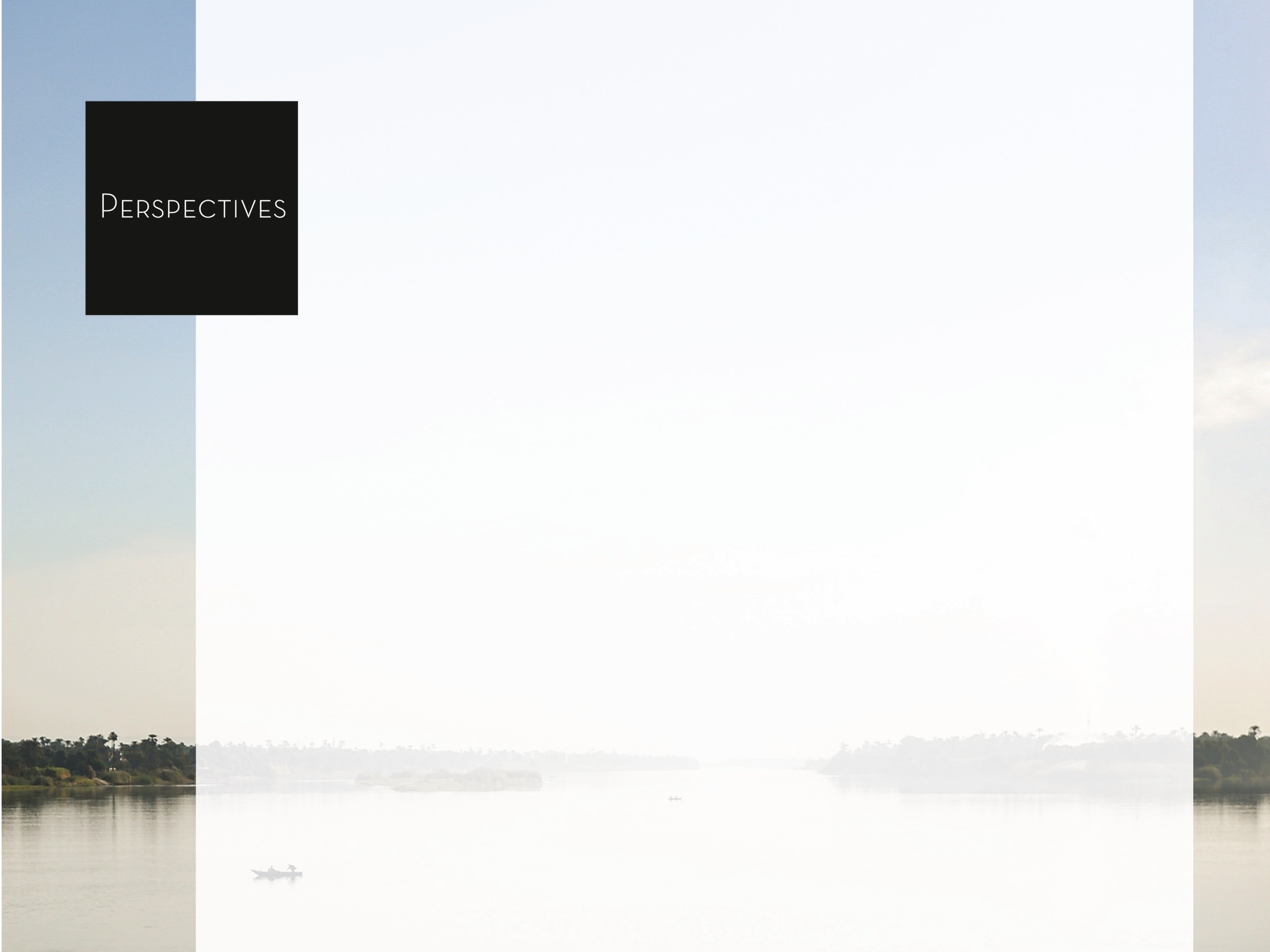 Prévisionnel 2021 : 
	
	1/ voyages 2020 reportés en 2021
CA 2020 estimé
119 M€
Objectif : reporter au maximum les 118M€ restant

Rappel PCA au 31/12/2019 = 156,3 M€
11
Voyageurs du Monde • Résultats semestriels 2020• 11
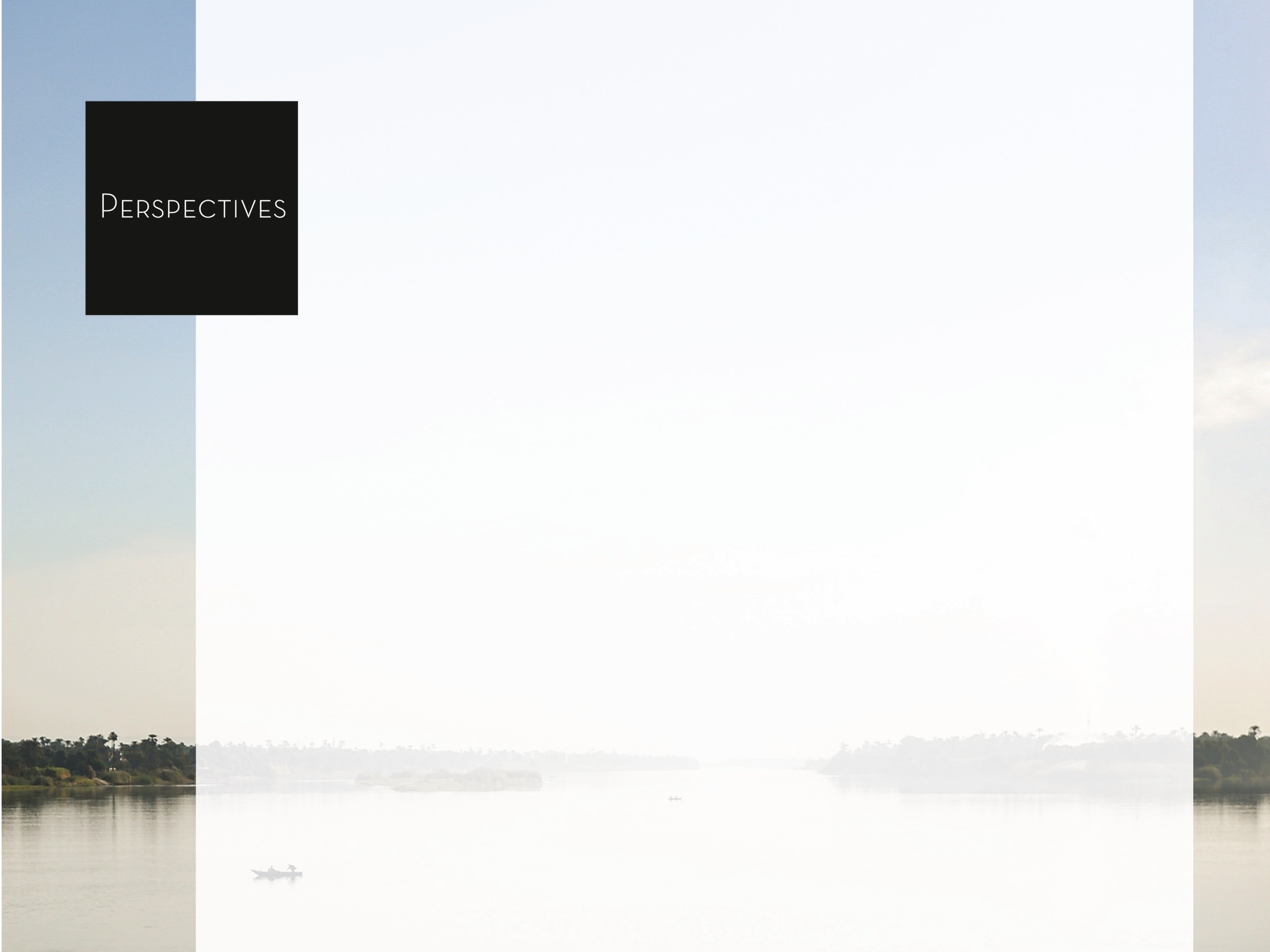 Prévisionnel 2021 : 
	
	2/ Compte de résultat décliné selon 2 scénarii
Scénario 1 : stop & go (calcul du point mort)
Scénario 2 : ouverture progressive
* Le point mort calculé sur l’EBITDA conduit à un objectif de chiffre d’affaires de 158 M€, avec comme hypothèse une mise en place du chômage partiel longue durée sans aide de l’Etat.
12
Voyageurs du Monde • Résultats semestriels 2020• 12
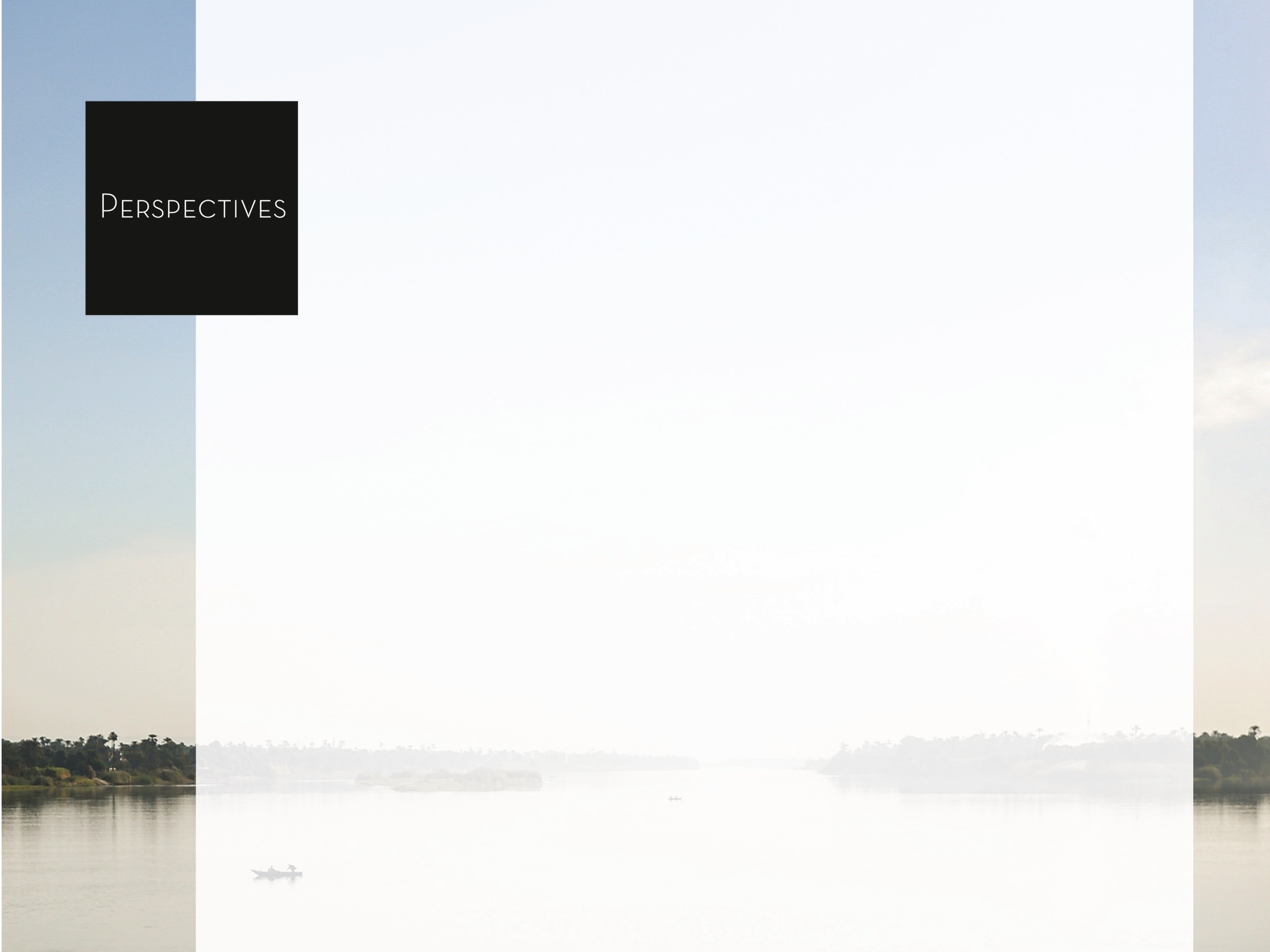 Prévisionnel 2021 : 

	3/ Scénario d’ouverture progressive : 
		évolution possible des inscriptions
Evolution CA départs 2021 (en M€)
Nouvelles inscriptions 2021
CA reportable 2020
Ventes mensuelles comparées 2021 vs.2019 (en M€)
60%
45%
70%
75%
35%
90%
25%
95%
80%
15%
100%
100%
13
Voyageurs du Monde • Résultats semestriels 2020• 13
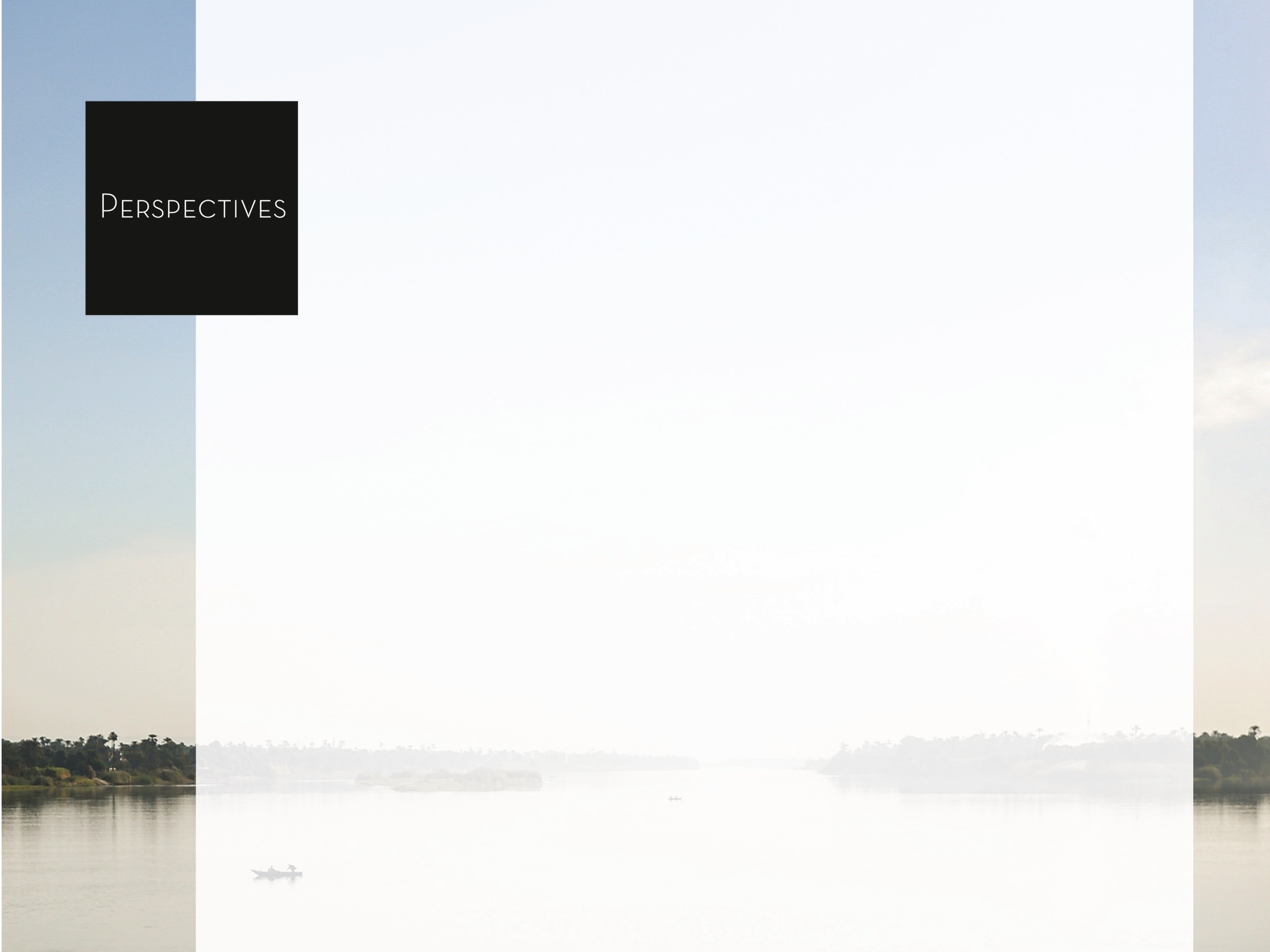 Prévisionnel 2021 : 

	4/ Scénario d’ouverture progressive : état des lieux des 
		destinations à date
Top 15
Top 16-30
Destination ouverte
Destination ouverte, contraintes à l’entrée
Destination fermée
Top 15 destinations = 197 M€                            15 pays suivants = 98 M€
 En 2019, 30 pays = 69,2% du CA et 295 M€ de départs.

Au total, 27 destinations ouvertes à date représentant 34,8% du CA 2019, soit 148,5 M€.
Aux  10 destinations ouvertes ci-dessus, s’ajoutent les suivantes : Seychelles, Mexique, Brésil, Croatie, Réunion, Equateur, Mauritanie, Monténégro, Suède, Turquie, Sénégal, Allemagne, Guadeloupe, République Dominicaine, Martinique, Sainte Lucie et Panama.
Voyageurs du Monde • Résultats semestriels 2020• 14
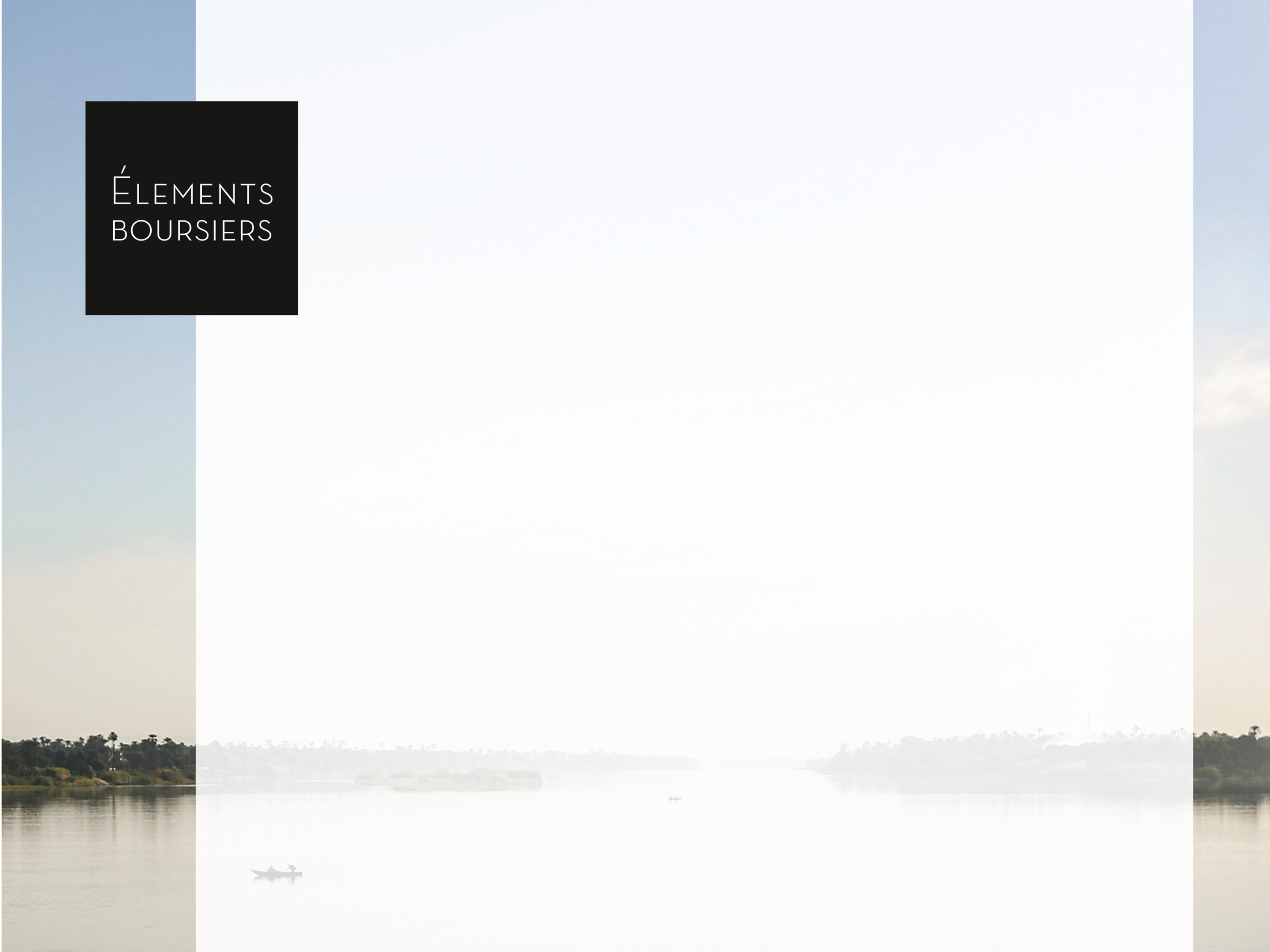 Evolution du cours de bourse
Cours au 26 octobre 2019 : 107,00 €
Cours au 26 octobre 2020: 49,50€
Répartition du capital au 30 juin 2020
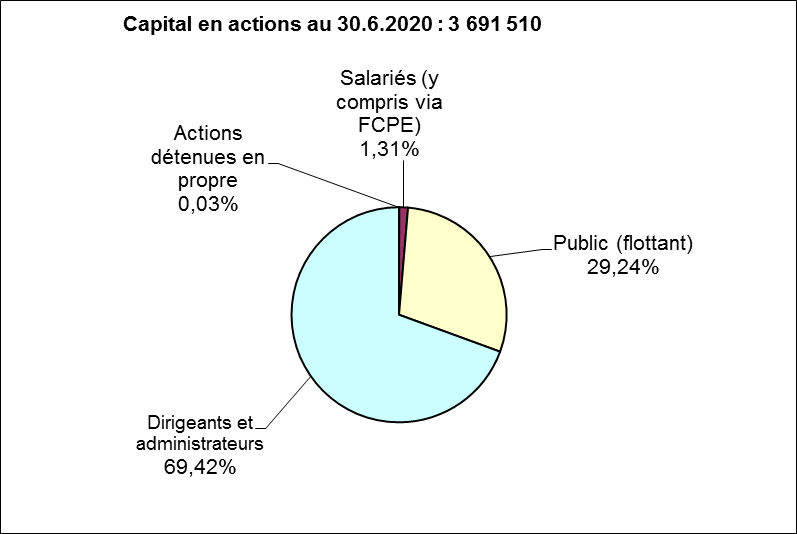 15
Voyageurs du Monde • Résultats semestriels 2020• 15